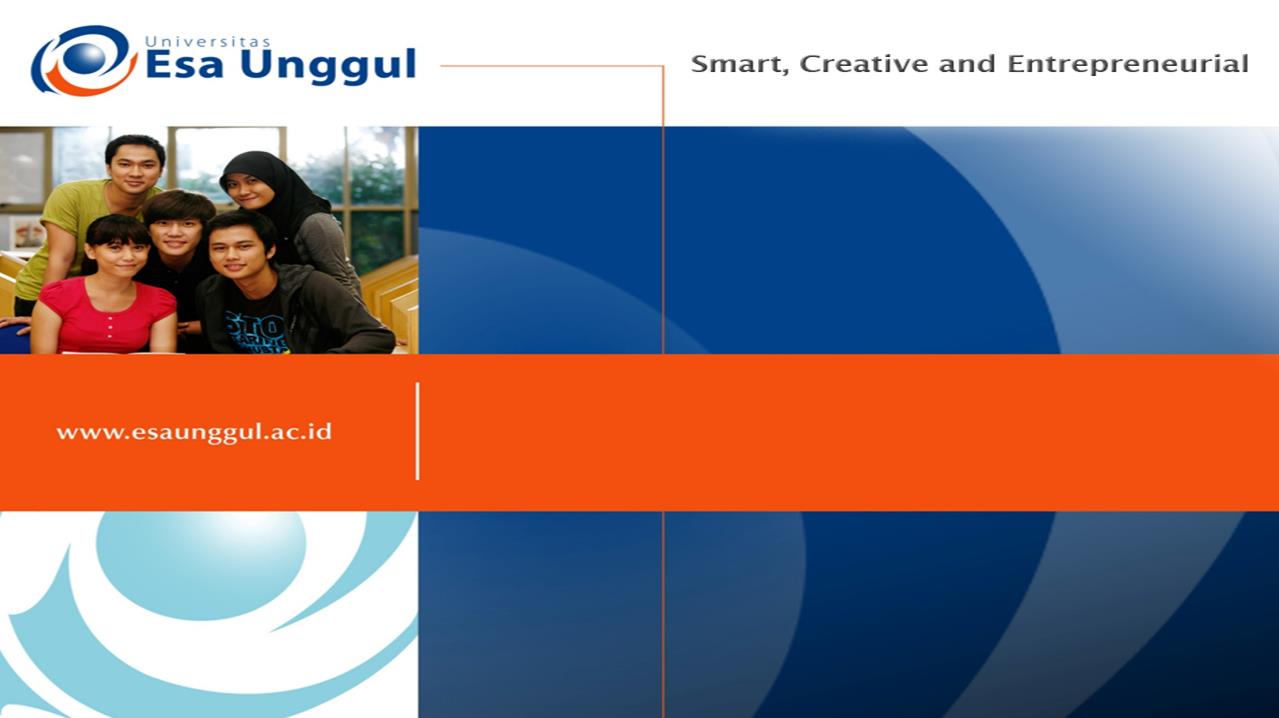 IBL321 – BIODIVERSITY
Program Studi Bioteknologi
PROJECT BASED LEARNING (1):
UPAYA KONSERVASI INDONESIA BARAT
Radisti A. Praptiwi, B.Eng M.Sc. PhD
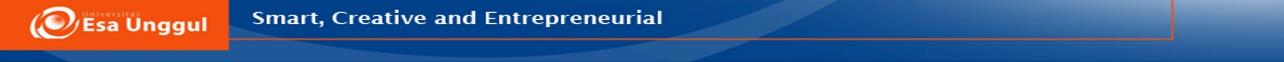 Project Based Learning
Penyajian dan presentasi makalah mahasiswa dalam topik KONSERVASI KEANEKARAGAMAN HAYATI.
Menampilkan studi kasus dan pembahasan mengenai UPAYA KONSERVASI DI INDONESIA BAGIAN BARAT.
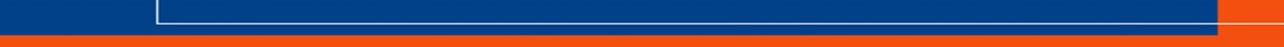 Contoh Studi Kasus 1:
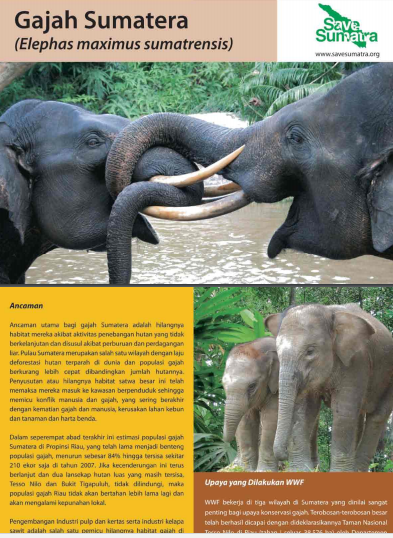 Upaya konservasi Gajah Sumatera. 
Kegiatan diusung oleh WWF Indonesia.
Sumber: 
	- www.savesumatra.org
	- www.wwf.or.id
Contoh Studi Kasus 2:
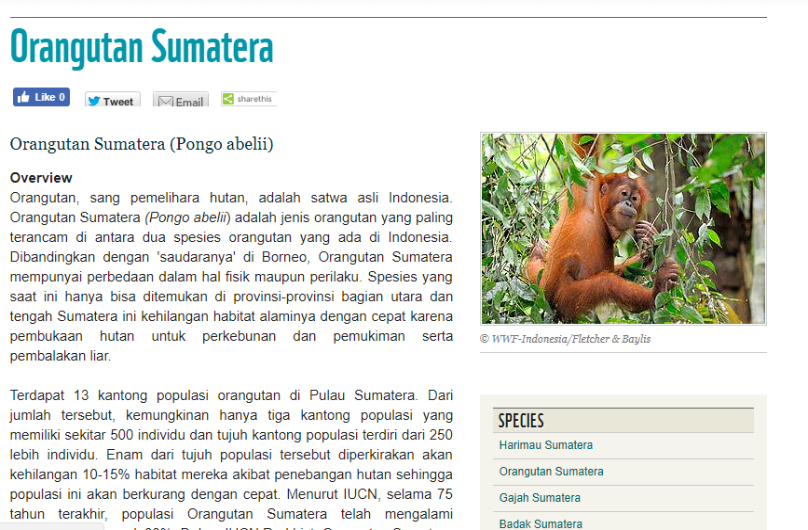 Upaya konservasi Orangutan Sumatera (Pongo abeii). 
Kegiatan diusung oleh WWF Indonesia.
Sumber: 
	- www.wwf.or.id
Contoh Studi Kasus 3:
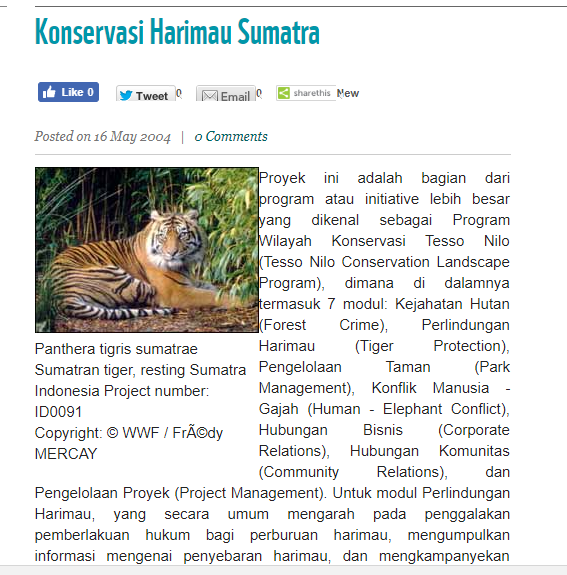 Upaya konservasi harimau  Sumatera (Pongo abeii). 
Kegiatan diusung oleh WWF Indonesia, dan dikenal sebagai Tesso Nilo Conservation Landscape Program). 
Sumber: 
	- www.wwf.or.id
Contoh Studi Kasus 4:
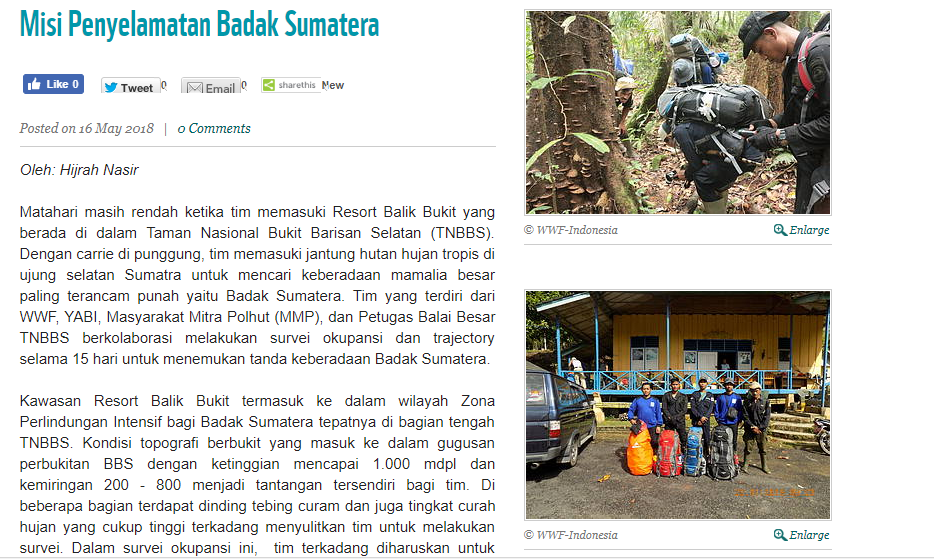 Sumber:
WWF Indonesia
(www.wwf.or.id)
Contoh Studi Kasus 5:
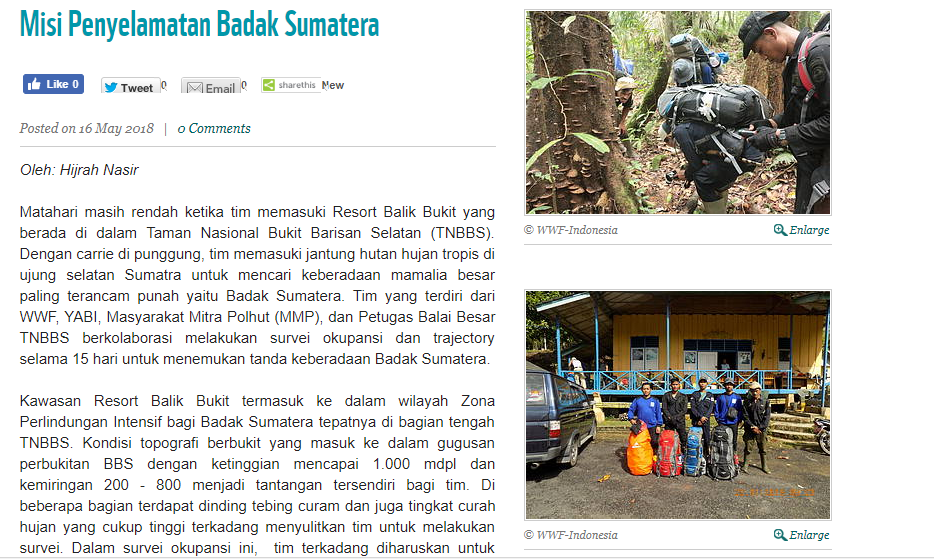 Sumber:
WWF Indonesia
(www.wwf.or.id)
Contoh Studi Kasus 6:
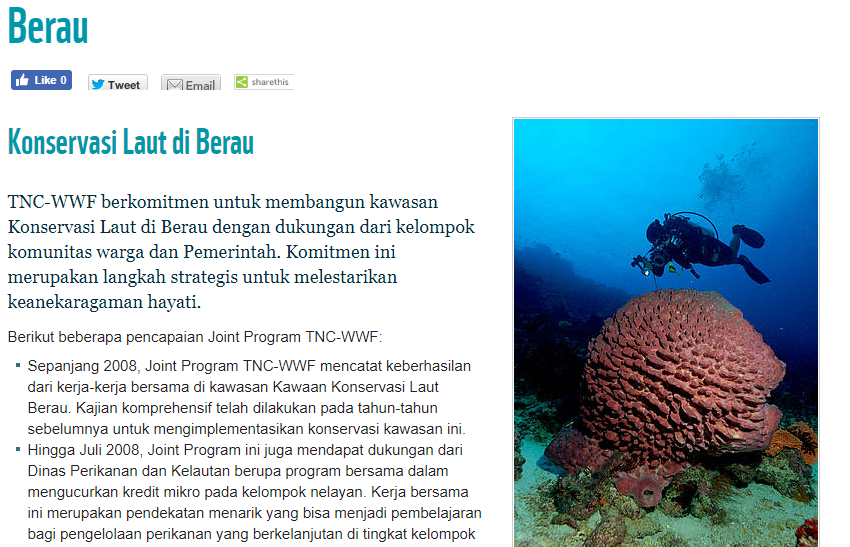 Program konservasi diusung oleh:
WWF Indonesia.
The Nature Conservancy (TNC).
Sumber:
WWF Indonesia
(www.wwf.or.id)